Конкурс «Доброволец года 2023»
Место для фотографии (логотипа организации)
Название номинации: ___________________
НАЗВАНИЕ ПРОЕКТА
(мероприятия, акции, поступка)
ФИО кандидата 
или название организации (с указанием ФИО руководителя)

Контактный телефон
Добровольческое
Движение 
Новосибирска
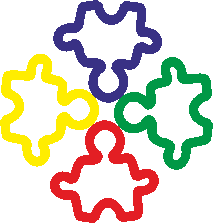 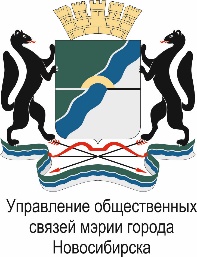 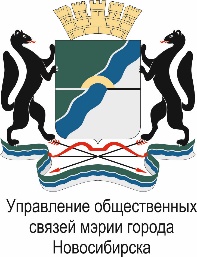 О кандидате (об организации):

возраст кандидата (возраст организации), 
место учебы (работы) кандидата (направление деятельности организации), 
общий волонтёрский стаж (период волонтерской деятельности организации)
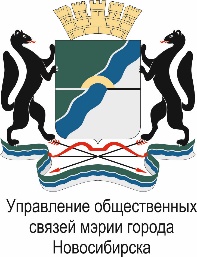 О ПРОЕКТЕ

Описание проблемы, которую решает кандидат (информация о решаемой проблеме и ее актуальности) 
- до 2 слайдов
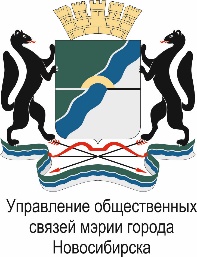 О ПРОЕКТЕ

Описание мероприятия, которое направлено на решение проблемы (фото, название мероприятия, описание мероприятия) - до 5 слайдов
Фото
Название мероприятия
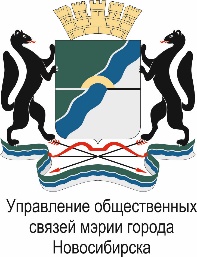 О ПРОЕКТЕ

Описание личного вклада в решение проблемы (при проведении мероприятия) - до 2 слайдов
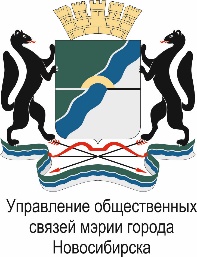 О ПРОЕКТЕ

Описание результата по решению проблемы (количественные (количество участников, количество просмотров) и качественные показатели (отзыв, статьи в СМИ, примеры было/стало) - до 2 слайдов
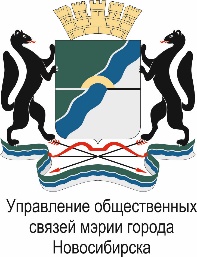 О ПРОЕКТЕ

Ссылки из интернета на информационные материалы по итогу проведенных мероприятий по заявке (СМИ, социальные сети) - до 1 слайда
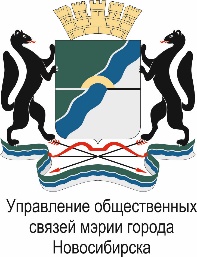 ПОРТФОЛИО

Примеры проведенных добровольческих мероприятий за последние пять лет - до 3 слайдов
2020 год:

Фото
Название акции 
Результат акции
Ссылка на акцию в интернете
2017 год:

Фото
Название акции 
Результат акции
Ссылка на акцию в интернете
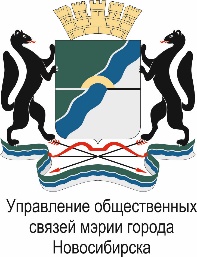 ПОРТФОЛИО

Награды за проведенные добровольческие мероприятия за последние пять лет - до 3 слайдов
2020 год:

Фото награды
Название награды 
Описание заслуги
2017 год:

Фото награды
Название награды 
Описание заслуги
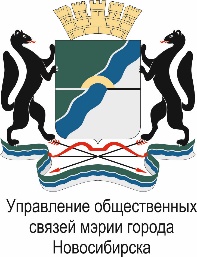 Эссе «Я доброволец, и это значит» 
(рассказ участника конкурса о решаемой проблеме, ее актуальности, о личном вкладе в решение проблемы, его опыте и развернутые выводы)

- до 5 слайдов